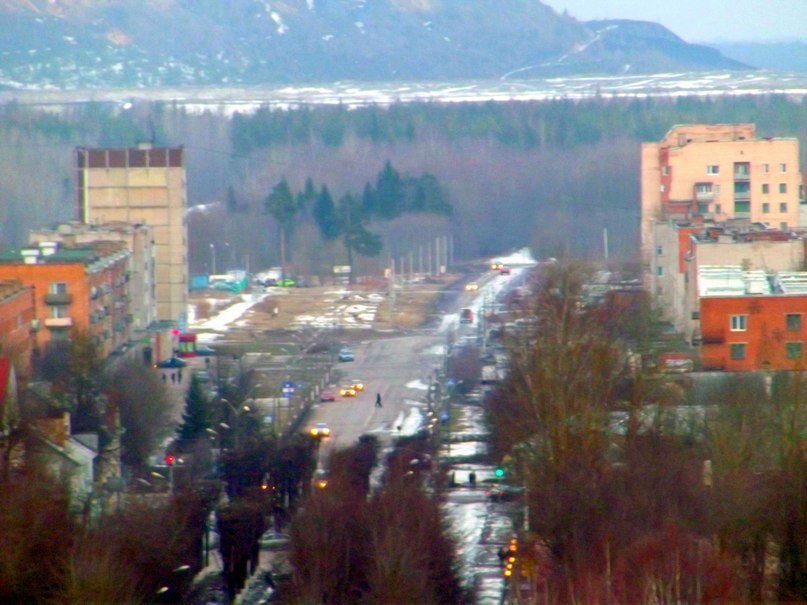 Экскурсия по государственным учреждениям города Сланцы
Воспитатель:Баринова Е.А.
Цель экскурсии:
Шахта имени Кирова города Сланцы
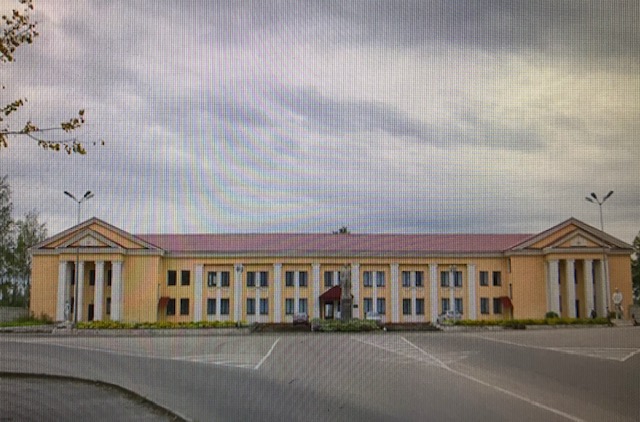 Здесь 21 июня 1934 года СЕРГЕЙ МИРОНОВИЧ КИРОВ выступая перед шахтерами шахты говорил О НАРОДНОХОЗЯЙСТВЕННОМ НАЗНАЧЕНИИ ОСВОЕНИЯ ГОРЮЧИХ СЛАНЦЕВ
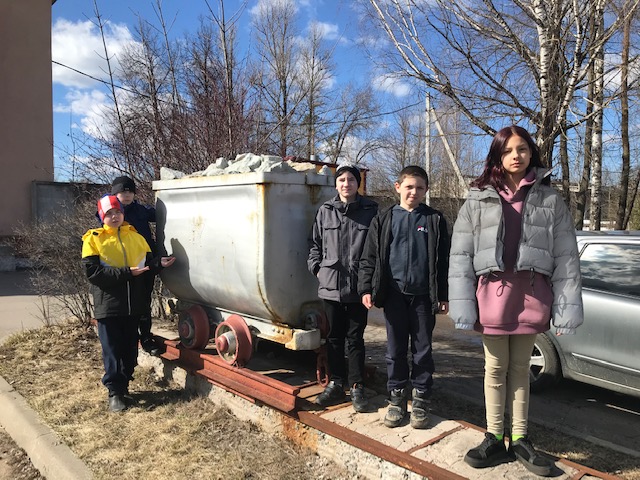 Сланцевское районное отделение судебных приставов
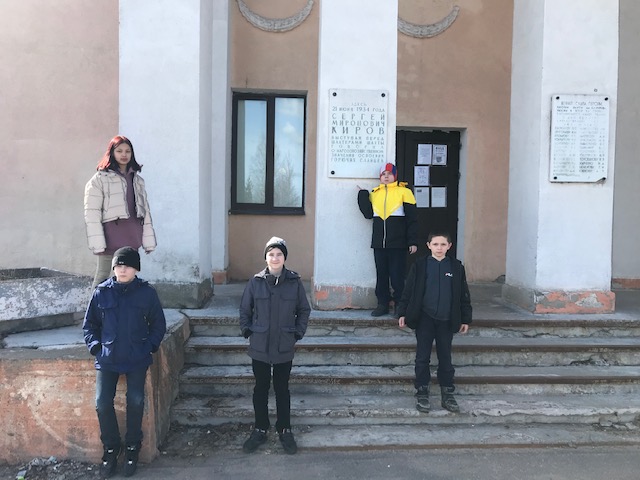 Администрация муниципального образования Сланцевский муниципальный район Ленинградской области
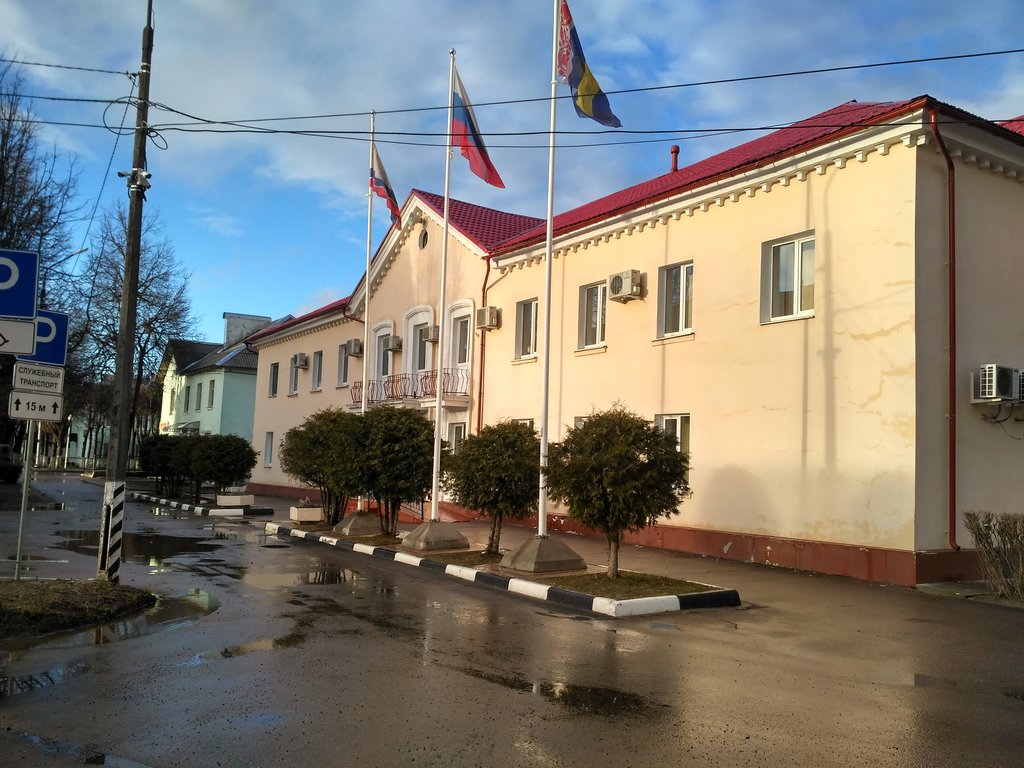 МФЦ Мои документы Сланцевского района
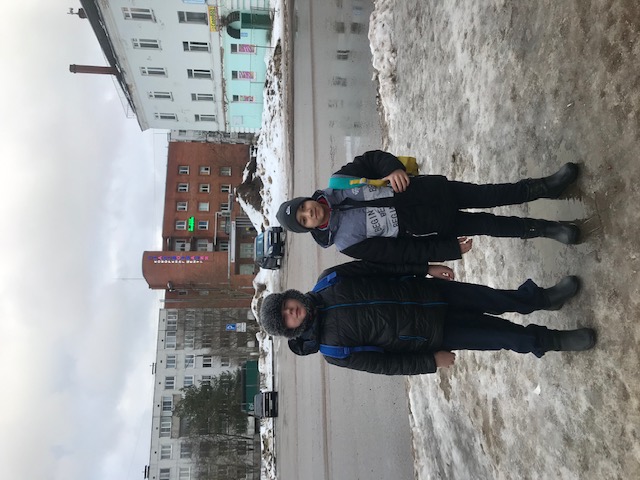 СберБанк
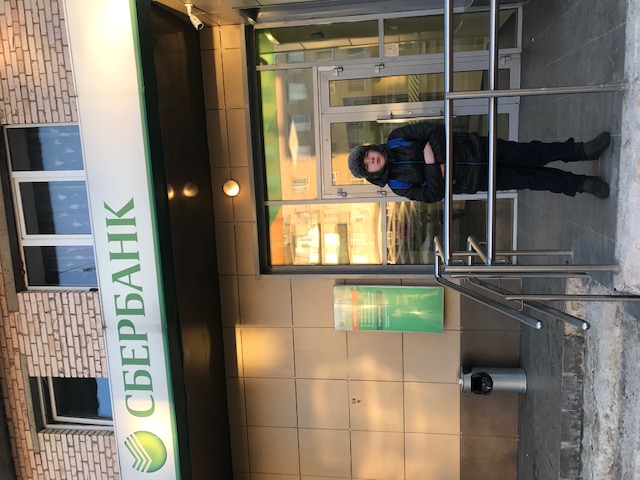 Рефлексия